এই স্লাইডটি সম্মানিত শিক্ষকবৃন্দের জন্য তাই Slide টি Hide করে রাখা হয়েছে।
এই পাঠ উপস্থাপনের জন্য স্লাইডের নিচের দিকে নোটে প্রয়োজনীয় নির্দেশনা দেয়া আছে। পাঠ উপস্থাপনের ক্ষেত্রে নিজস্ব কৌশল প্রয়োগ করতে পারেন। প্রেজেন্টেশনটি F5 Key চেপে শুরু করতে পারেন। তাহলে Hide Slide Show করবে না।
1
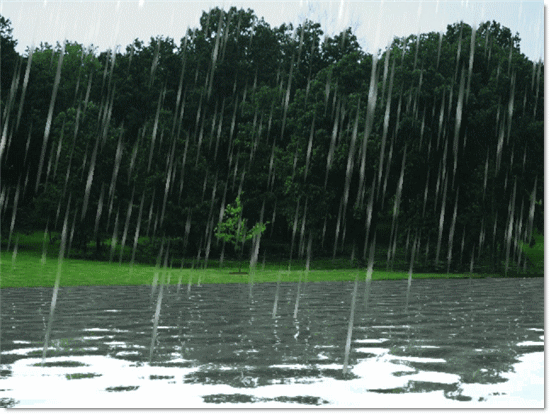 স্বাগতম
পরিচিতি
বিষয়ঃ বাংলাদেশ ও বিশ্বপরিচয়
শ্রেণিঃ সপ্তম
অধ্যায়ঃ ৬
পাঠ-: ১, বাংলাদেশের জলবায়ু 
সময়ঃ ৪০ মিনিট
তারিখঃ ১৫/১১/২০১৪
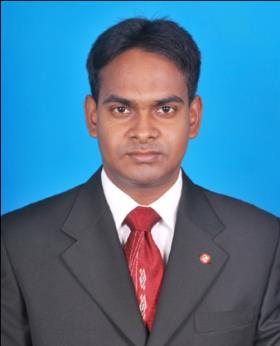 মোঃ আব্দুল বাতেন
সহকারী শিক্ষক
বগুড়া ক্যান্টনমেন্ট বোর্ড হাই স্কুল, বগুড়া।
মোবাইল নম্বরঃ ০১৮১৯৫১০৬০৬ 
Email-abdulbaten84@gmail.com
আজকের পাঠঃ বাংলাদেশের জলবায়ুর  প্রকৃতি
বাংলাদেশের
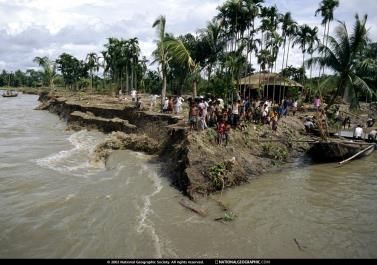 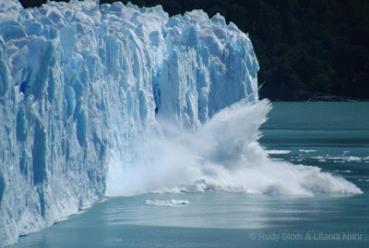 চিত্র-২
চিত্র-১
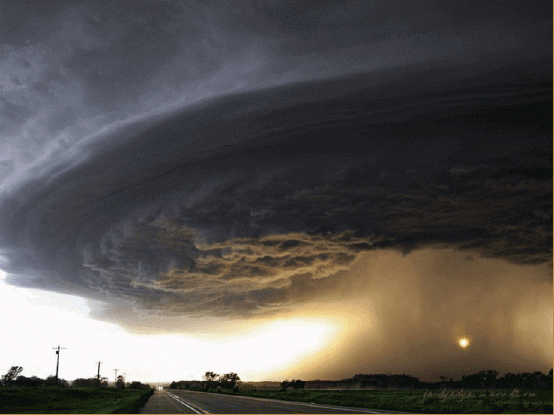 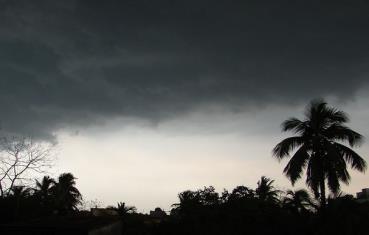 চিত্র-৪
চিত্র-৩
চিত্রসমূহে প্রকৃতির এমন আচরণ হওয়ার কারণ কী?
চিত্র -১ দিয়ে কোন দেশের নদী ভাঙন বুঝানো হয়েছে?
[Speaker Notes: পাঠ ঘোষণার জন্য শিক্ষার্থীদের বোঝাতে হবে যে, চিত্রসমূহে প্রকৃতির এমন বৈরী আবহাওয়ার জন্য জলবায়ুর প্রভাবই মূলত দায়ী।]
শিখনফল
এই পাঠ শেষে শিক্ষার্থীরা…
আবহাওয়ার উপাদান
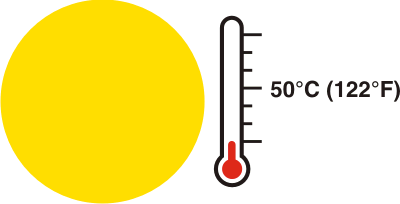 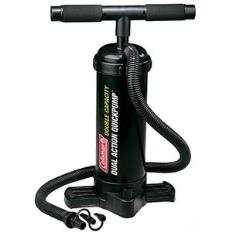 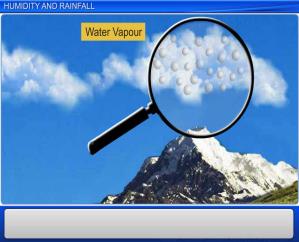 ১.সূর্য তাপ
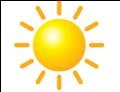 ৩. বাতাসের আর্দ্রতা
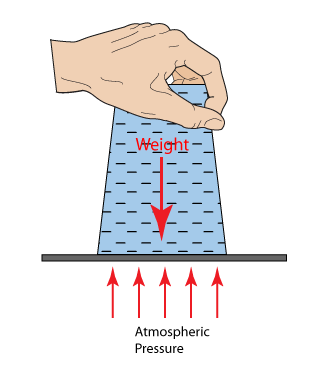 ২.বায়ু চাপ
পানি ভর্তি গ্লাস
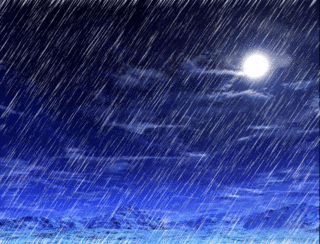 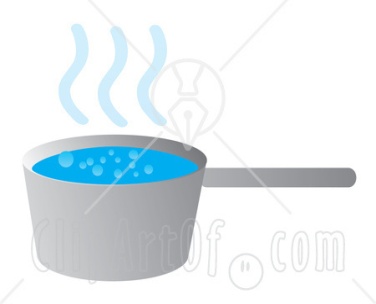 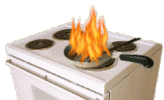 ৪.বৃষ্টিপাতের পরিমাণ
[Speaker Notes: এই স্লাইডে আবহাওয়ার চারটি উপাদান বুঝানো হয়েছে। 
আবহাওয়ার উপাদান চারটি হলো-১.সূর্য তাপ, ২.বায়ু চাপ, ৩. বাতাসের আর্দ্রতা ও ৪.বৃষ্টিপাতের পরিমাণ।]
[Speaker Notes: আবহাওয়ার উপাদান চারটি শিক্ষার্থীরা আত্মস্থ করতে পেরেছে কীনা তা জানার জন্য স্লাইডে আবহাওয়ার উপাদান আসার পর শিক্ষার্থীদের জিজ্ঞেস করা যেতে পারে- আবহাওয়ার উপাদানগুলো কি কি? তারা উত্তর দিলে তার পর আবহাওয়ার উপাদানগুলো শো করতে পারেন।]
একক কাজ
সময়ঃ ৫ মিনিট
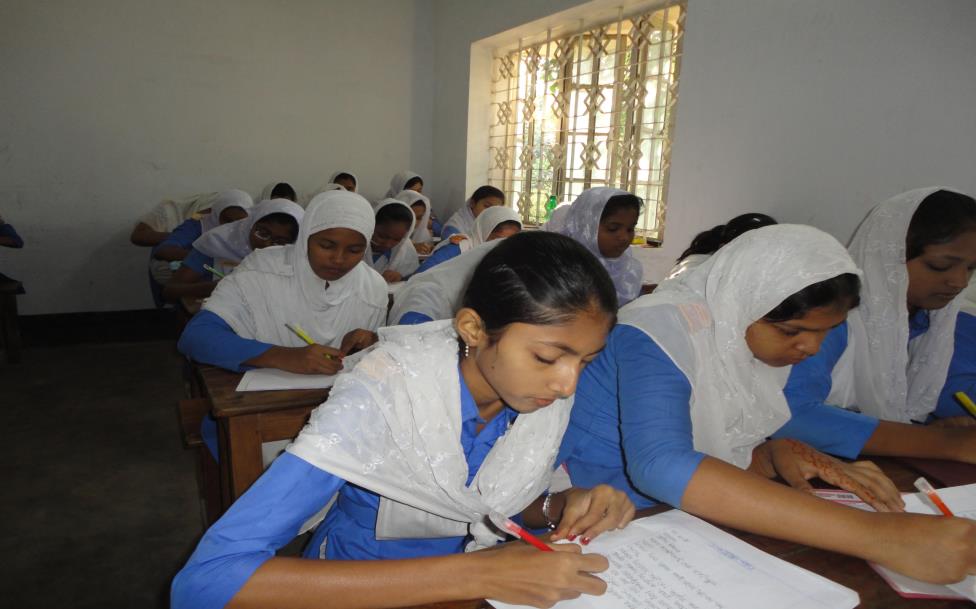 উপরোক্ত চারটি উপাদান ছাড়াও বিভিন্ন স্থানে আবহাওয়ার তারতম্য ঘটার আরও কোন ধরণের কারণ আছে?
[Speaker Notes: চারটি উপাদান ছাড়াও বিভিন্ন স্থানে আবহাওয়ার তারতম্য ঘটার আরও যে কারণসমূহ আছে তা পরবর্তী স্লাইডে ব্যাখ্যা করা হয়েছে।]
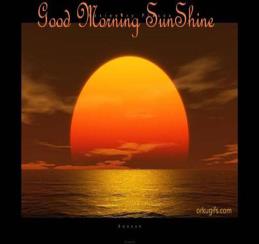 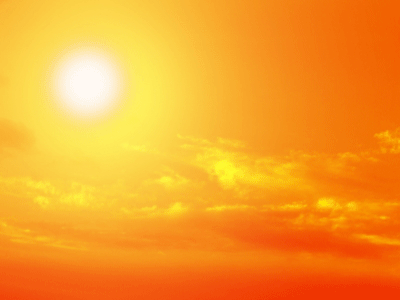 রোদ
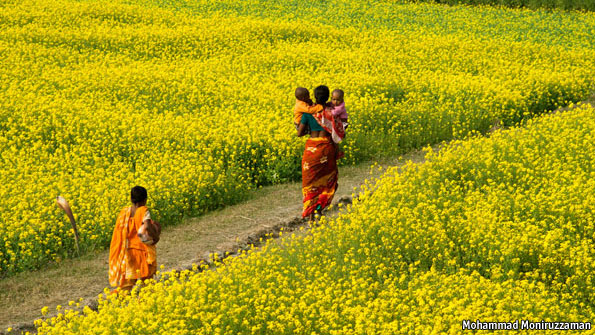 [Speaker Notes: এই স্লাইডে আবহাওয়ার তারতম্য ঘটার জন্য রোদ যে দায়ী তা দেখানো হয়েছে।]
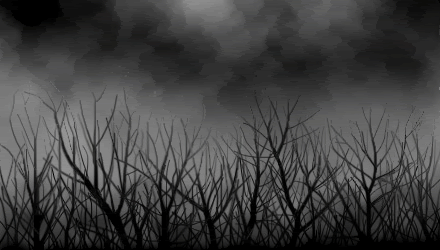 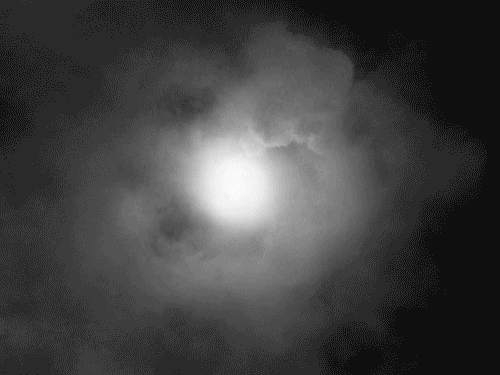 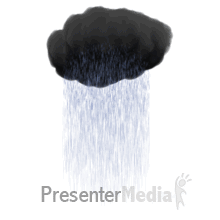 ঝড়
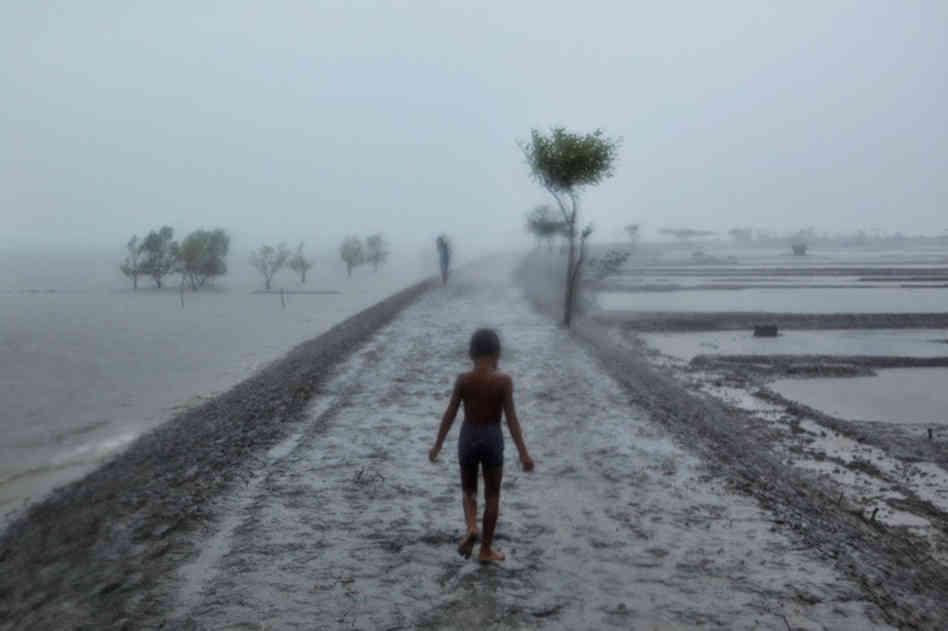 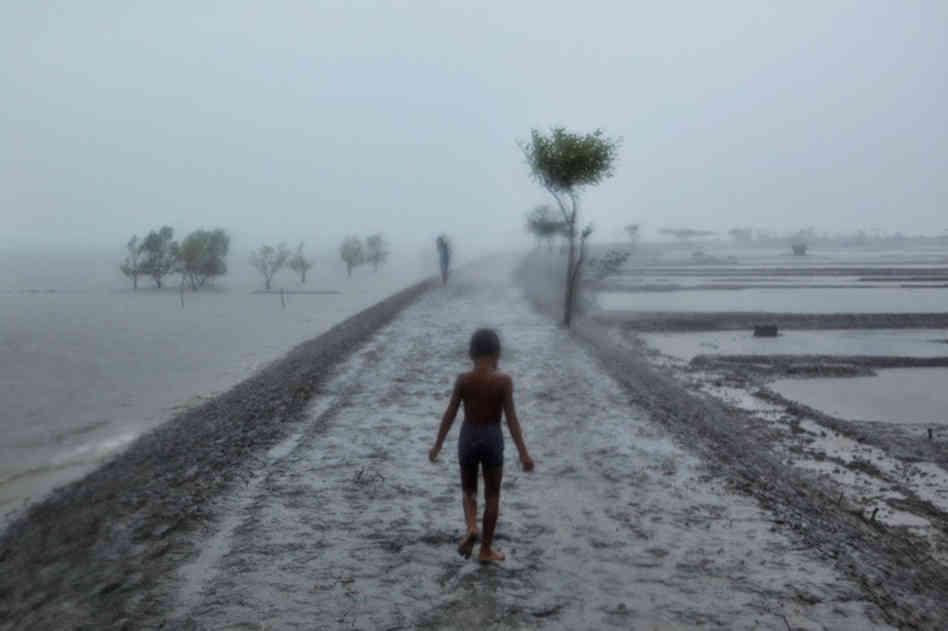 বৃষ্টি
প্রাকৃতিক অবস্থা
জোড়ায় কাজ
সময়ঃ ৫ মিনিট
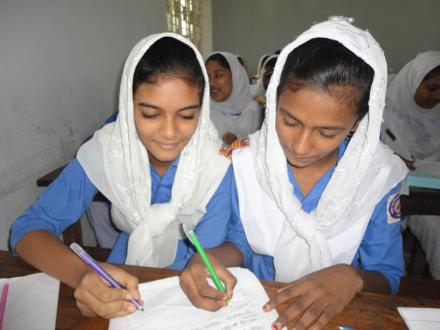 বাংলাদেশের ভূ-প্রকৃতি ও অবস্থান চিন্তা করে জলবায়ুর প্রকৃতি কেমন তা সর্বোচ্চ ৫টি পয়েন্টে ব্যাখ্যা কর।
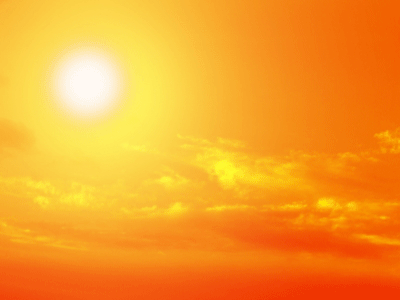 জলবায়ুর প্রকৃতি নির্ণয়ের উপাদান
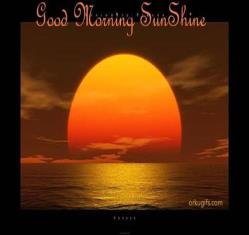 উত্তর মেরুতে অবস্থিত
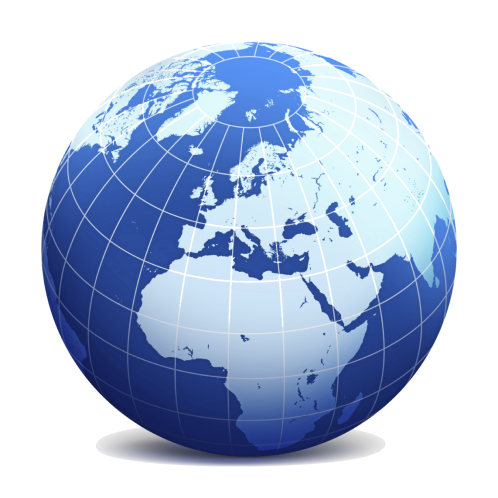 নিরক্ষ রেখায় অবস্থিত
কোন দেশের অবস্থান অক্ষাংশ ও দ্রাঘিমাংশ ভেদে আবহাওয়া পার্থক্য হয়ে থাকে
[Speaker Notes: এখানে দেখানো হয়েছে যে, মেরু অঞ্চলে সূর্য তাপ কম এবং নিরক্ষ অঞ্চলে সূর্য তাপ বেশী পরে। ফলে আবহাওয়ার তারতম্য ঘটে।]
জলবায়ুর প্রকৃতি নির্ণয়ের উপাদান
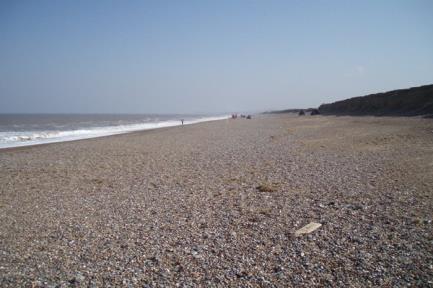 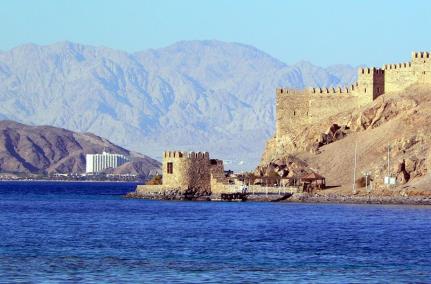 সমুদ্র থেকে দূরত্ব
সমুদ্র পৃষ্ঠ থেকে  উচ্চতা
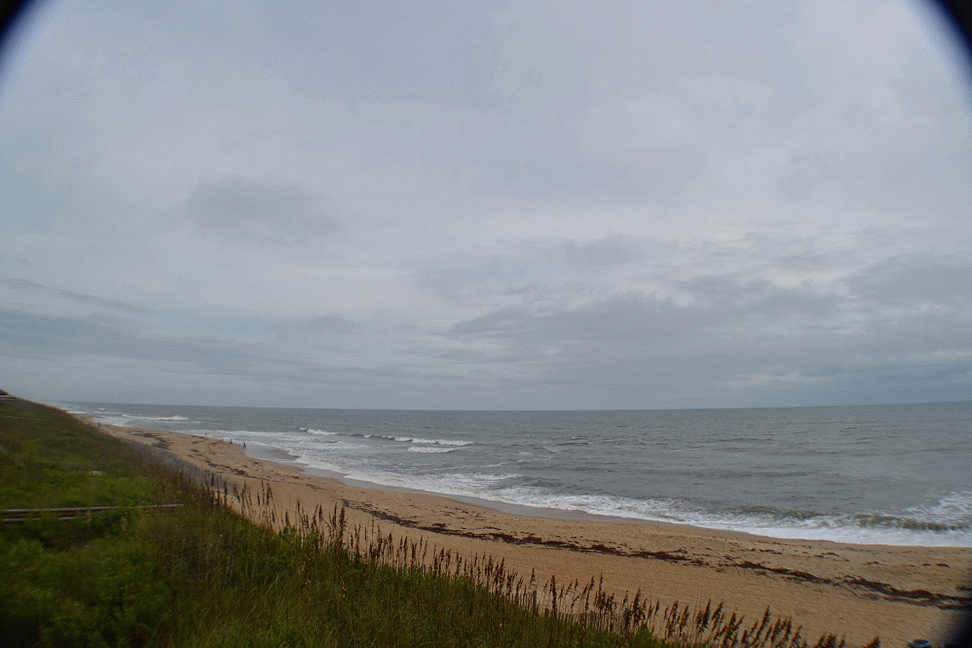 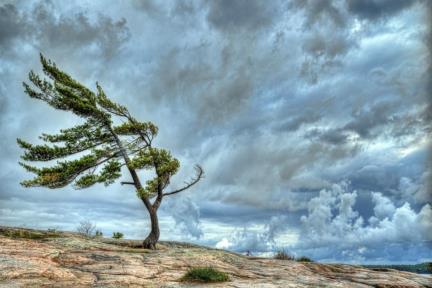 বায়ু প্রবাহ
সমুদ্র স্রোত
[Speaker Notes: এই স্লাইডে জলবায়ুর প্রকৃতি নির্ণয়ের উপাদানসমূহ দেখানো হয়েছে।]
জলবায়ু প্রকৃতি নির্ণয়ের উপাদান
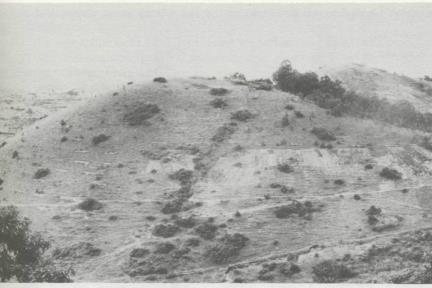 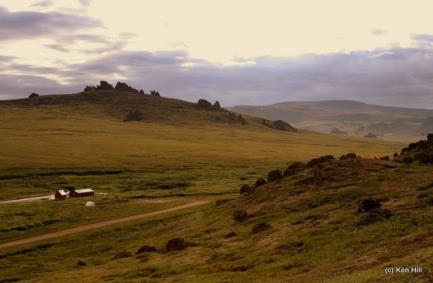 ভূমির ঢাল
মৃত্তিকার গঠন
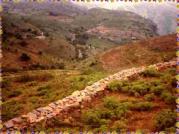 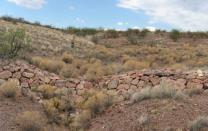 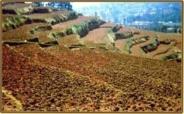 বনভূমির পরিমাণ
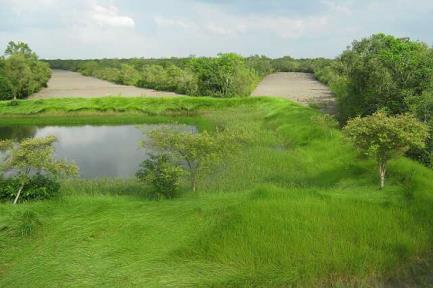 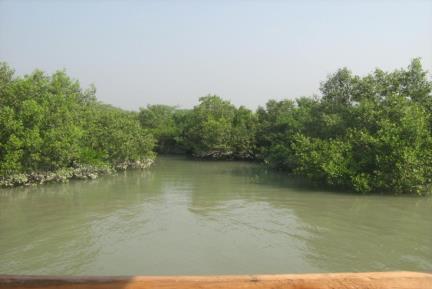 বনভূমির অবস্থান
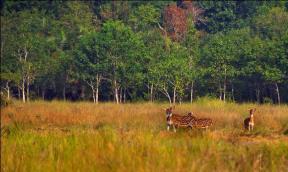 [Speaker Notes: এই স্লাইডে জলবায়ুর প্রকৃতি নির্ণয়ের উপাদানসমূহ দেখানো হয়েছে।]
[Speaker Notes: এই স্লাইডে জলবায়ুর প্রকৃতি নির্ণয়ের উপাদানসমূহ এক নজরে দেখানো হয়েছে।]
বাংলাদেশের জলবায়ু প্রকৃতি
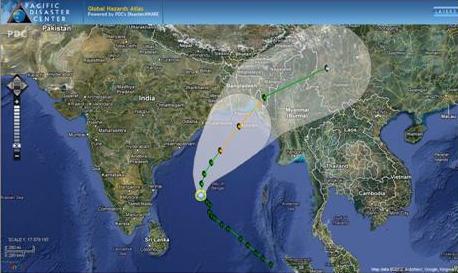 বাংলাদেশ ক্রান্তীয় অঞ্চলে অবস্থিত
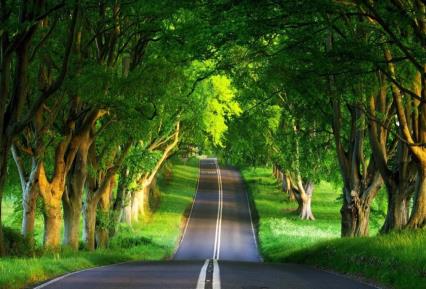 বাংলাদেশ- নাতিশীতোষ্ণ অঞ্চল
[Speaker Notes: এই স্লাইডে বাংলাদেশের জলবায়ু প্রকৃতি দেখানো হয়েছে।]
বাংলাদেশের জলবায়ুর বৈশিষ্ট্য
বাংলাদেশে শীত বা গরম কোনটাই তীব্র নয়।
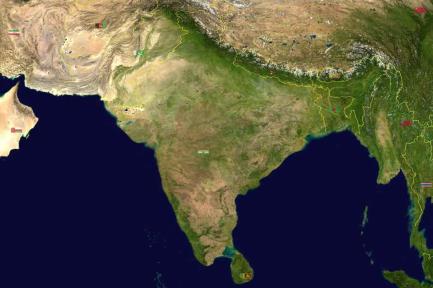 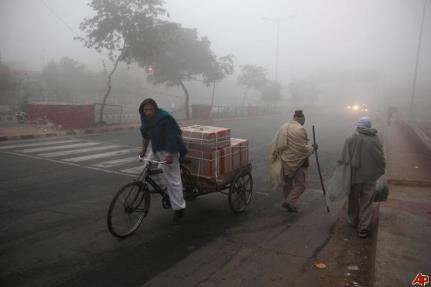 শীত কাল
বাংলাদেশ সমুদ্র নিকটবর্তী অবস্থিত
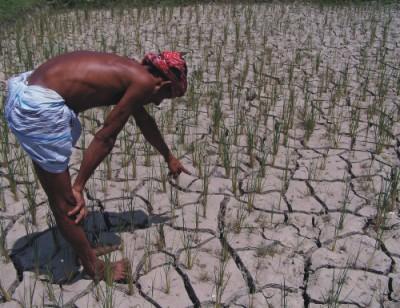 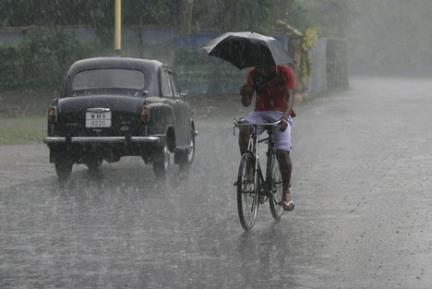 বর্ষা কাল
গ্রীষ্ম কাল
নিচের বাটনসমূহে ক্লিক করুন
বাংলাদেশের জলবায়ুর বৈশিষ্ট্য
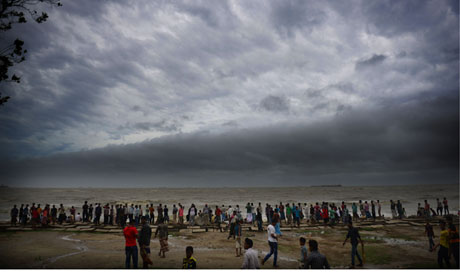 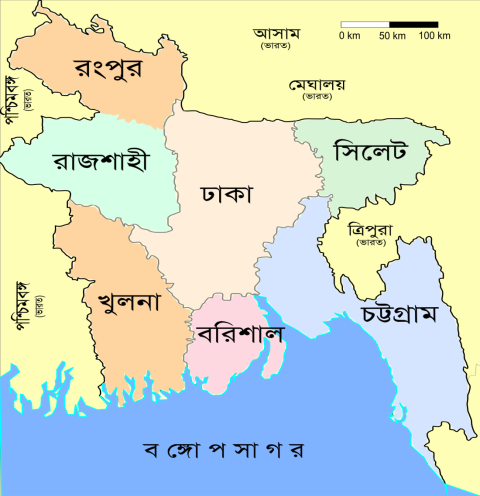 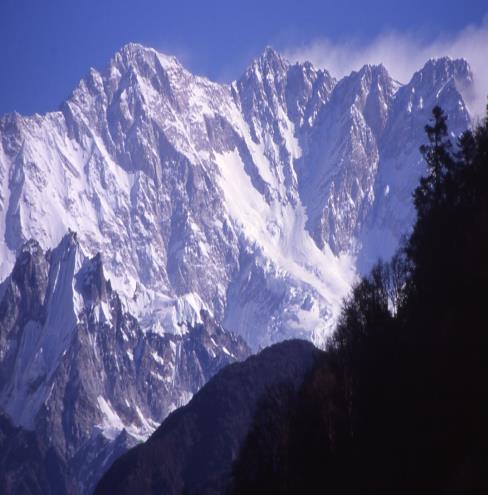 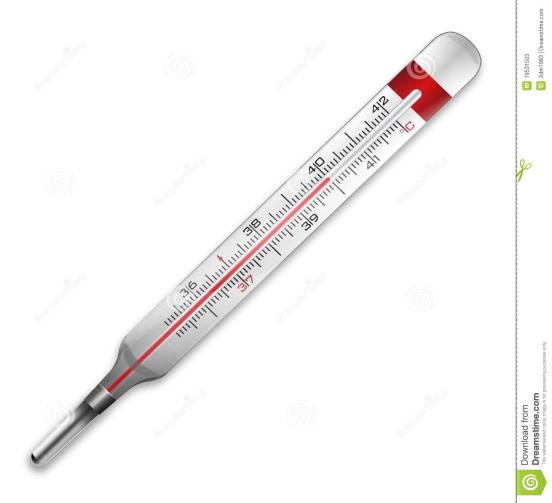 লাল চিহ্নিত অঞ্চলসমূহে শীতের তীব্রতা বেশি
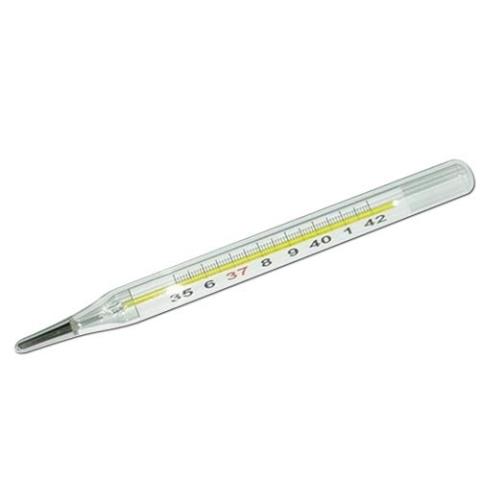 হিমালয় পর্বত
শীতকালে তাপ মাত্রা ১৮০-২১০ ডিগ্রী সেলসিয়াস। তবে উত্তর ও পূর্ব-দক্ষিণাঞ্চলে এই তাপ মাত্রা ৪০- ৫০ ডিগ্রী সেলসিয়াস পর্যন্ত নেমে আসে।
গ্রীষ্মকালে তাপমাত্রা কখনও কখনও উত্তর ও উত্তর- পশ্চিমাঞ্চলে ৪০- ৪৫০ সেলসিয়াস পর্যন্ত ওঠে।
শীতকালে তাপমাত্রা
তীব্র শীতাঞ্চল
গ্রীষ্মকালের শুরুতে কোথাও কোথাও কাল বৈশাখী ঝড় হয়। সমুদ্র উপকূলে ঘূর্ণিঝড় ও জলোচ্ছ্বাস হয়ে থাকে।
সাইবেরিয়ার হিম প্রবাহ থেকে রক্ষা করে
গ্রীষ্মকালে তাপমাত্রা
গ্রীষ্মকালের প্রাকৃতিক দুর্যোগ
[Speaker Notes: এই স্লাইডে ট্রিগারের কাজ করা আছে। স্লাইডটির ছবি ও লেখা দেখার জন্য ধারাবাহিকভাবে (১ম বাটনে ক্লিক এরপর ২য় বাটনে ক্লিক, ৩য় বাটনে ক্লিক —)এভাবে অগ্রস অগ্রসর হতে হবে।]
দলগত কাজ
সময়ঃ ৮ মিনিট
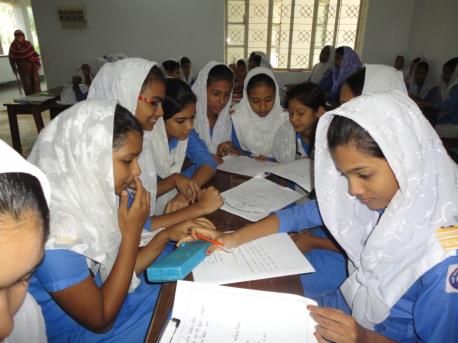 বাংলাদেশের আবহাওয়া নেতিবাচক প্রভাব থেকে ইতিবাচক প্রভাব অনেক বেশি– উক্তিটির যতার্থতা মূল্যায়ন কর।
বাংলাদেশে মৌসুমী বায়ুর প্রতিকূল প্রভাবসমূহ
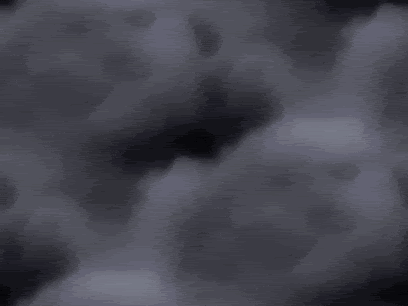 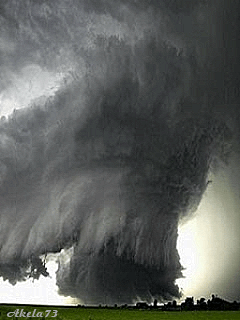 সমুদ্র উপকূলের ঘূর্ণি ঝড়
কালবৈশাখী ঝড়
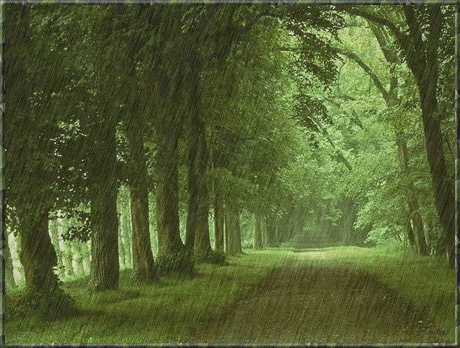 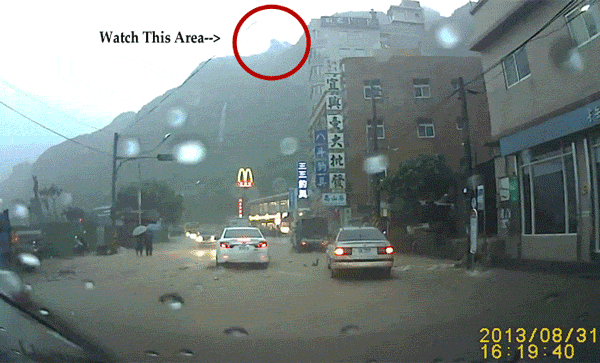 সমুদ্র উপকূলের জলোচ্ছ্বাস
মৌসুমী বৃষ্টি
[Speaker Notes: বাংলাদেশে মৌসুমী বায়ুর প্রতিকূল প্রভাবসমূহ  কি কি তা দেখানো হয়েছে।]
বাংলাদেশে মৌসুমী বায়ুর প্রতিকূল প্রভাব সমূহ
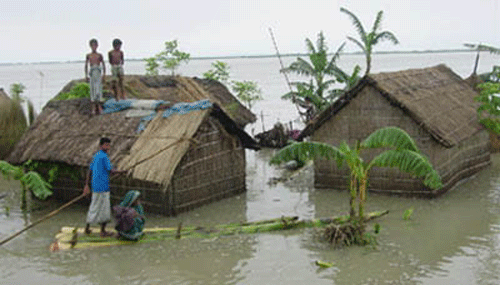 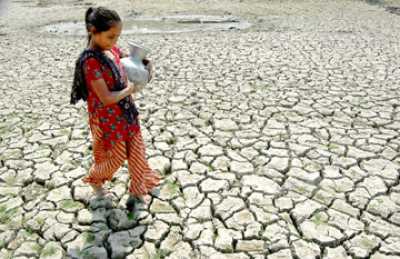 বন্যা
খরা
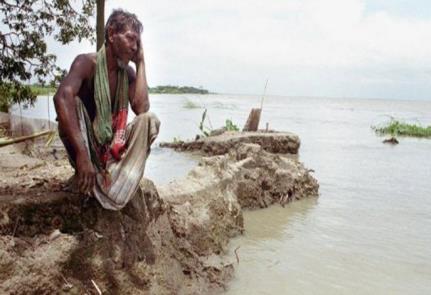 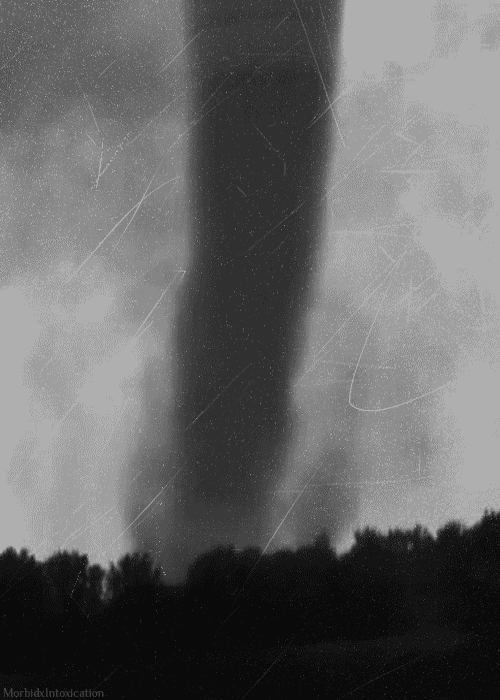 টর্নেডো
নদী ভাঙন
কম বৃষ্টি  হয়- রাজশাহী, পাবনা, নাটর ও কুষ্টিয়া
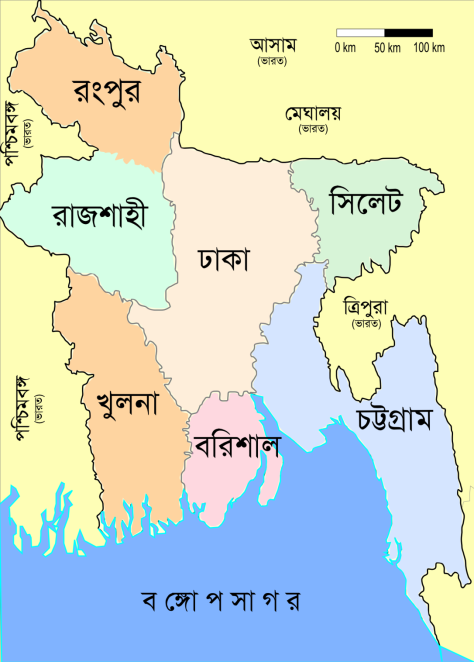 বেশি বৃষ্টি  হয়- চট্টগ্রাম, কক্সবাজার ও সিলেট
[Speaker Notes: প্রশ্নোত্তরের মাধ্যমে বেশি বৃষ্টিপাত ও বেশি বৃষ্টিপাত অঞ্চল বাংলাদেশের মানচিত্রে হাইলাইট করা হয়েছে।]
বাংলাদেশে মৌসুমী বায়ুর অনুকূল প্রভাবসমূহ
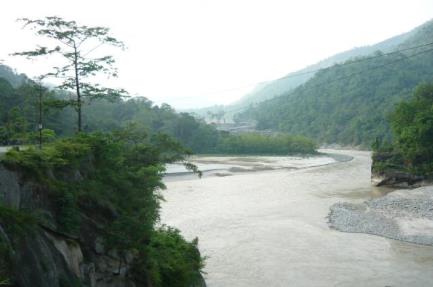 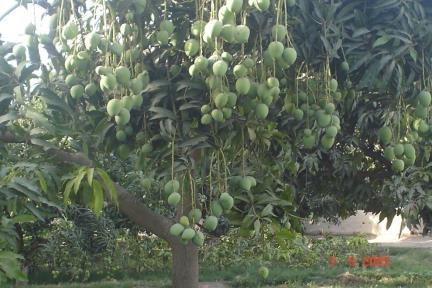 সুফলা
সুজলা
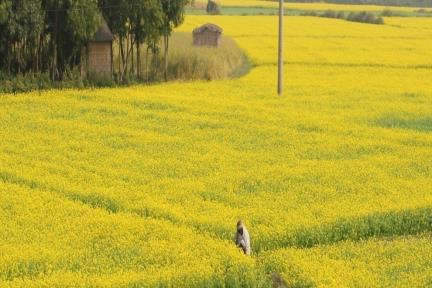 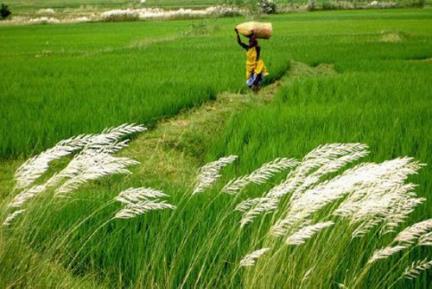 শ্যামলা
শস্য
[Speaker Notes: এই স্লাইডে বাংলাদেশে মৌসুমী বায়ুর অনুকূল প্রভাবসমূহ দেখানো হয়েছে।]
মূল্যায়ন
বাড়ির কাজ
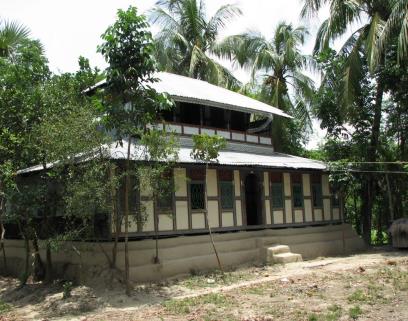 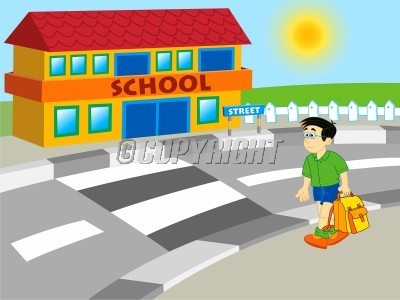 বাংলাদেশের সিলেট, কক্সবাজার, চট্টগ্রাম ও পার্বত্য জেলাগুলোতে অধিক বৃষ্টিপাত এবং রাজশাহী, পাবনা, নাটর জেলায়  কম বৃষ্টিপাতের কারণ সর্বোচ্চ ১০ বাক্যে লিখে আনবে।
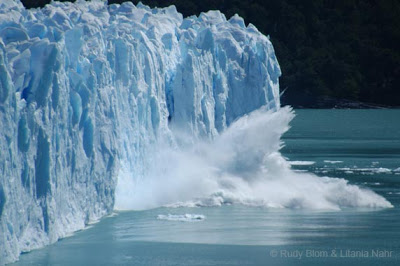 ধন্যবাদ
কৃতজ্ঞতা স্বীকার
শিক্ষামন্ত্রণালয়, মাউশি, এনসিটিবি ও এটুআই এর সংশ্লিষ্ট কর্মকর্তাবৃন্দ
এবং কন্টেন্ট সম্পাদক হিসেবে যাঁদের নির্দেশনা, পরামর্শ ও তত্ত্বাবধানে এই মডেল কন্টেন্ট সমৃদ্ধ হয়েছে তাঁরা হলেন-

	জনাব মোহাম্মদ হাবীবুল ইসলাম সুমন, 
	সহকারী অধ্যাপক, টিটিসি, ময়মনসিংহ।

	জনাব রফিকুল ইসলাম, 
	সহকারী অধ্যাপক, টিটিসি, পাবনা।